<세로형>
배경: 검정
글씨: 노랑
로고: 분홍
로고는 영문 제외하여 넣어 주시면 됩니다.
국제비서학과
로고
부 산 외 국 어 대 학 교
로고는 이렇게 넣어주시면 되겠습니다. 
로고 그림 파일도 첨부 합니다.
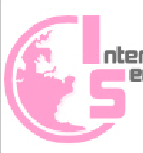